Who really is Israel?
I am hoping to accomplish several things with this study.  
We are going to explore the Biblical history behind the establishment of a nation called Israel in the Promised Land and how the current nation of Israel came about.  
We are going to ask the question, “Who really is Israel today?”  The answer is: it depends on who are talking about.  
How should our knowledge of who is Israel affect our stance toward the nation of Israel today and how to view the present conflict as American Christians
Who really is Israel?  We have to start at the beginning of course.  
It starts with the call of God to Abram in Genesis 12.  
Remember prior to this, there were 8 people who got off the ark and began to reestablish civilization.  Chapter 10 of Genesis records who were born to the 3 sons of Noah after the flood (Gen. 10:1).  They progressed quickly in their civilization to the point where they are working together to build the tower of Babel.
They all wanted to stay in one place instead of filling the earth as the Lord had directed (Gen. 9:1).  God confused their languages and they were forced to disperse throughout the earth (Gen. 11:9).  One of those sons of Noah, named Shem, eventually had a descendant named Terah (Recorded in Gen. 11:10ff).  Now we know that Terah grew up in the land of Ur of the Chaldeans (Gen. 11:31).  
It might not have been too far from where the Tower of Babel was built.  It was built in the plain of Shinar.  We aren’t sure exactly where Shinar was located, but it eventually became the location of the kingdom of Babylon (Daniel 1:2).
The Chaldeans are a people who fought for Nebuchadnezzar (2 Kings 24:2, 25:5).  It describes the people whose capital became Babylon (Is. 13:19, 47:1, Daniel 1:4).  Therefore, Terah came from the land where the ancient ancestors of the Babylonian kingdom came.  We know they developed their own religion there.  Joshua 24:2, 14 tells us Terah and his family worshipped other gods, including Abram, his son.
Now the fact that the Lord had to call someone who worshipped other gods to make a nation out of him could imply that things had gotten bad again in the world, like before the flood.  He called someone out of his paganism in order to make out of him a nation.
This is important for the discussion of Israel because this is where the idea of God setting aside a nation for himself comes into the picture.  He would make Abram and his descendants into a great nation.  Read Genesis 12:1-3.  They were to be a people set aside to have influence on the nations around them.
This, of course, is the promise that the Lord would give Abram offspring and they would be given the land of Canaan (Gen. 12:7).  The only land Abram actually possessed however in Canaan was his burial plot (Genesis 23, 25:9-11).  
The Lord continued to confirm this promise throughout Abram (Abraham’s) life-Genesis 15, 17:1-8, 22:15-18.  The Lord then confirms it in Isaac’s life in Genesis 26:2-5.   He then confirms it in Jacob’s life.  Look at Genesis 28:10-22.
However, Jacob now faces a time when his faith is tested.  He has to face his brother Esau, who is coming out to meet him with 400 men (Gen. 32:6).  Jacob is very afraid (32:7).  He then says a prayer to the Lord for deliverance from his brother.  Read Genesis 32:9-12.  
After this, Jacob sends a present to his brother Esau, but he is preparing for the worst.  Read Genesis 32:22-32.  Was this experience answering Jacob’s prayer?
Interesting detail.  When it says “a man wrestled with him.”
Moses uses an interesting Hebrew word.  A commentator by the name of Wenham writes, “The verb ‘he struggled’ occurs only here and in v. 25 and is clearly a play on the name Y(J)abbok, and probably Jacob too.  So we could paraphrase it ‘he Y(J)abboked him’ or ‘he Jacobed him.”  At first, Jacob doesn’t know exactly who he is wrestling with.  It is the middle of the night.  Could he have thought Esau at first?  Who knows!  But in the light, he recognizes it is God by his response.
The man asks Jacob his name, even though He would have known as God.  He wants Jacob to state his name that He might rename him Israel.   Also, to bestow a blessing; the blesser must know who he is blessing. By asking his name, Jacob reveals his character.  A cheater, a heel-puller.  God doesn’t want this to be the name Jacob and his people will always be associated with.
Now the question is:  why does the Lord give Jacob this experience?  What was it supposed to mean?
Martin Luther once said, “This text is one of the most obscure in the Old Testament.”  I think the important detail in this story is that Jacob stayed behind during the middle of the night to probably “wrestle” with the Lord in prayer.  He was greatly afraid.  Would the Lord keep his previous promise to Him in Genesis 28?  He had not arrived in the land of Canaan yet.  He had to go through his brother’s land first.  Remember the last time he saw Esau, he knew the Esau vowed to take his life (Gen. 27:41).
In many ways, this is Jacob’s Abraham and Isaac experience.  A test of faith as the Lord doesn’t just let him wrestle with him in prayer, but literally he lets him wrestle with him.  Notice it lasts all night (v. 24).  The Lord lets Jacob think he is winning until he simply touches his hip socket and puts it out of joint.  He was showing he had the power and ability to win the match at any time, but he lets Jacob wrestle for a while thinking he is winning.
The test was going to see how Jacob would react to now knowing he was defeated and helpless.  Notice the man demands that Jacob let him go because it is daybreak.  Jacob refuses to let go until he blesses him.  Somehow in the midst of the struggle, Jacob recognizes this man has the authority and power to bless him.  He recognizes he is his inferior.
This is one commentators take on this sequence of events-John Jeske
“God didn’t want Jacob (and he doesn’t want us) to be timid with him.  He delights to let us win victories over him on the basis of humble, believing prayer.  Jacob clung in faith to God and to God’s promise, and he received the blessing he desired.”-p. 271.
Luther interprets its like this, “God in His boundless goodness dealt very familiarly with His chosen patriarch Jacob and disciplined him as though playing with him in a kindly manner….God plays with him to discipline and strengthen his faith just as a godly parent takes from his son an apple with which the boy was delighted, not that he should flee from his father or turn away from him, but that he should rather be incited to embrace his father all the more and beseech him, saying: “My father, give back what you have taken away!”  Then, the father is delighted with this test, and the son, when he recovers the apple, loves his father more ardently on seeing that such love and child’s play gives pleasure to the father.”-p. 130-Luther’s Works Vol. 6
Now this is one interpretation, but it would seem to make sense.  There is a lesson that Jacob is supposed to learn from this given the context.  His heart wasn’t completely full with faith and trust in His Lord.  He still had doubts.  This wrestling match with the Lord showed Jacob who was in charge, but yet showed him a fatherly love.  He lets Jacob win until the time when he is meant to learn.  It was an experience Jacob needed for his faith, but also as he would become a father of a nation that would have to wrestle with these same questions.  Is the Lord going to be there for me and protect me even through the scary times?
The Lord then renaming Jacob Israel was to be a constant reminder of that night and experience.  Also, it would be a reminder to the nation that would bear that name.  They would strive with God and with men, but prevail or conquer.  
As the name Israel means in Hebrew, “He strives with God, or God strives or fights.”  Literally, it says, “God (El) fights.”  He fights for his people.
Luther says this about this renaming, “This man exercises Jacob until true strength and firmness of faith shows itself.  For this reason, He changes his name. He says, ‘Your name shall not more be called Jacob.  You were previously called a trampler because of your brother, but they have not yet imposed your true name on you.  Your name will be Israel.  For your fortitude and the invincible strength of heart by which you have conquered God and men have merited this.”
Another commentator named Wenham puts it like this, “His old name, Jacob, recalled his past underhand dealings; his new name, Israel, recalled this incident in which he wrestled with God and prevailed.  Thus, his renaming as Israel is not merely an honorable accolade, it is itself, a valuable gift, a blessing.” Whenever his descendants heard this name, or used it to describe themselves, they were reminded of its origin and of its meaning, that as their father had triumphed in his struggle with men  and with God, so they too could eventually hope to triumph.  Within this episode, his new name is a guarantee of a successful meeting with his brother Esau.”-p. 297
Jacob now received the blessing of his father, but perhaps did not fully trust the prophesy in his words.  Look at Genesis 27:27-29.  Now he receives the blessing from God himself.  Would he believe it and trust it fully now?  Knowing he saw God face to face and yet his life was delivered or saved.  Later on, God tells us no one can see his face and live (Exodus 33:20).  God permitted it, as he masked himself, so Jacob could have this experience.
Why is this passage important for this study?  This is where the name Israel originates from and its context is important.  The descendants of Israel would always be characterized by this name.  It would be a constant striving between God and them as far as who is in charge.  Would they put their full faith and trust in Him and recognize His dominion over them and submit to His will or would they constantly strive against Him with pride, arrogance, and resistance to His Word?  The rest of the Bible tells us the story.  
Our faith should be placed in the God who fights!
The commentator Wenham summarizes this passage like this, “This story of Jacob’s struggle with God summed up for Israel their national destiny.  Among all their trials and perplexities in which God seemed to be fighting against them, he was ultimately on their side; indeed, he would triumph, and in his victory, Israel would triumph, too.”-p. 303.
Where do we go from here?  God renames Jacob Israel in Genesis 32.  He changes Esau’s heart to embrace Jacob and let him pass through his land in peace-33:4ff.
Jacob was able to buy a piece of land then in Canaan-33:18-20 and erected an altar there.  He called it “El-Elohe-Israel.”, meaning “God, the God of Israel.”  He is now starting to use this new name he is given and giving God glory through it.  It was near Shechem, north of Jebus, later Jerusalem.
Things do not go well for them there however, as Jacob’s daughter Dinah is raped by a son of the local people and it leads to his sons Simeon and Levi tricking and killing the family and the townsmen for their evil against their sister.  Jacob then is concerned about the trouble it will bring upon him and the family as a result (34:30-31).  Despite being Israel now, he still is a sinner who carries the characteristics and sins and doubts of Jacob.
So what does God have to do?  He has to remind him again of his wrestling experience and what it meant.  Read Genesis 35:1-11.
He tells Jacob to go to Bethel.  It was the place where he had appeared to him in his dream in Genesis 28.  Jacob named the place Bethel, meaning “house of God.”  He had set up an altar there and had promised there that this would be the location for God’s house-28:20-22.
Jacob then tells his household and all who were with them to put away the foreign gods among them and purify themselves (35:2).  His sons probably plundered them from the men of the area they defeated.  Jacob’s response was right, even though he had not acted very righteously in the situation with his daughter.  He did not act much like Israel, but God held up his end of the name “God fights”-35:5.  
God then has to remind him that his name is no longer Jacob, but Israel.  This means trusting him in all things, and the Lord giving him the assurance again that He would fight for him and make good on His promise.  Despite what just happened, he would survive this and his ancestors would inherit this land.  He need not fear.
Now it is important that we fast forward.  He eventually ended up back where Abram and Isaac had started.  He settles around Mamre, where Abram had settled (13:18) and Isaac ended up (35:27).  He had finally come full circle back to the land of his fathers.  However, he is still a nomad, who still doesn’t really own the land.
Fast Forward-The story of Joseph happens.  Joseph ends up in Egypt.  As a result of the famine and God’s grace to Joseph, Jacob and his family eventually end up in Egypt.  It is exactly what God had told Abram would happen to his descendants in time.  Look at Genesis 15:12-21.
Now v. 16 is an important one for this study.  We might wonder why events happen when they do in the history of Israel, but it is always when it is supposed to happen.  Also, it is always for reasons.
How do we understand this verse?
Wenham- “Here the Amorites stand for all the inhabitants of Canaan.  Divine judgment, in the form of Israel’s conquest, must wait until they are sufficiently wicked to deserve this fate.”
The Lord explains this in Leviticus 18:24-25, “Do not make yourselves unclean by any of these things, for by all these the nations I am driving out before you have become unclean, and the land became unclean, so that I punished its iniquity and the land vomited out its inhabitants.”
What are the “these things”?  Great sexual sins.  Lying with relatives, lying with another’s wife, offering children as sacrifices to other gods, lying “with a male as with a woman” or lying with an animal.
This is also confirmed in Deuteronomy 9:4-5, saying, “Not because of your righteousness or the uprightness of your heart are you going in to possess the land, but because of the wickedness of these nations the Lord your God is driving them out from before you, and that he may confirm the word  that the Lord swore to your fathers, to Abraham, to Isaac, and to Jacob.”
God chose to choose a people for himself, not because they would be so deserving of such favor, but partly to judge the iniquities of the land.  
Luther wrote, “God, who is long-suffering and patient, does not punish evildoers immediately.  But this does not mean they escape entirely, for the time has been appointed when they will be brought to trial and will pay the penalties their crimes deserve.”-p. 40-Lectures on Genesis.
Other examples
God tells Adam he will surely die as a punishment for his sin, but he still lets him live 930 years.  God has patience toward him as His creation.  
Cain sins against the Lord and rightly punishes him, but he still has some mercy on him in marking him.  He is still his creation. 
In Genesis 6:3, the Lord says, “My Spirit shall not abide in man forever, for he is flesh; his days shall be a 120 years.”  God’s patience is running out on seeing sins affect on his people and world, but he still grants them 120 years before the flood.  He was perhaps still hoping they would turn back to him in that time.  A 120 years of grace.
Even with Israel after Jesus’ death, Jesus had said those responsible for his death would be judged (Matthew 21:33-44, 22:7).  This happened after a period of grace.  Nearly 40 years, but it came in the destruction of Jerusalem and the temple in 70 A.D. by the Romans.  He gave them those 40 years to repent of their deeds and keep hearing the Gospel, but most refused to hear.  However, Jesus did warn His church beforehand, so they could get out.  Matthew 24:14-22.  More on this later.
This verse is important because it may be confused that the Lord picks sides. It might seem this way, but it has everything to do with whether God knows people can be turned to faith in Him or not in time.  If not, he always eventually has an appointed time of judgment after he has exercised patience toward their sin for a  time.  Is that what is presently happening in Israel/Palestine?  We can’t know for sure without a prophetic word.  But both Jews and Muslims have rejected His Son ultimately.  More on that later.
Picking up the story again-Jacob and his family (70 in all) end up in Egypt and the Pharaoh, at the request of Joseph, lets them live in the land of Goshen in Egypt (Genesis 47, Exodus 1:1-7).  It is described as the best of the land of Egypt (Gen. 47:11).    
We know what happens in Egypt.  The Pharaoh begins enslaving them and things are not good, but they cry out to the Lord for help.  Look at Exodus 2:23-25.  This becomes a theme.
When the people are most desperate, they cry more fervently to the Lord and He hears and acts.  But notice, he acts because of their cries, but also because he remembered his covenant promises to Abraham, Isaac, and Jacob.  It wasn’t like he forgot, but it was now time to act again in a noticeable way regarding those promises.
We know the rest of the story.  God saves Moses as a Hebrew baby.  He grows up in the Pharaoh’s household.  God appears to him in the burning bush telling him to go before Pharaoh because the Lord was going to deliver his people.  We know how he does through the plagues.  The nation has now grown to 600,000 men, plus women and children.  It could be a nation of several million at this point.
The Lord leads them through the Red Sea and brings victory over Egypt.  God provides for them in the wilderness. He makes bitter water sweet through Moses, He provides manna from heaven and quail, He provides water from a rock, He gives them victory over Amalek.  He is making good on his promise.
We now come to Mount Sinai and some important words from the Lord.  Read Exodus 19:1-6.  Now what does that tell us about Israel as a nation?  What was God’s intention for them?
And now if, they will obey or “truly hear” his voice.  In the Hebrew, the verbs are repeated showing great emphasis.  Now if you will surely or truly hear (as in obey) my voice.  
And keep or guard or observe my covenant-The one He is about to make with them through the words and laws He gives to Moses.  
They will be his treasured possession (Segulah-in Hebrew) among all the nations.
What is a “segulah”?-It is rightly translated a treasured possession.  This word is linked to an Akkadian term, which refers to a personal collection or hoard.  The image presented is that of a unique and exclusive possession, almost a “crown jewel” of a larger collection, the masterwork, the one-of-a-kind piece. (Exodus Commentary Durham p. 262).  The larger collection are all the nations.  Israel is to be a set apart, sacred nation among the rest to be a light or influence on the other nations.
Durham in his Exodus Commentary puts it like this, “An affirmative response to Yahweh’s “if” on the part of the people of Israel will mean the birth of “Israel” as Yahweh’s people.  Without that affirmative response, indeed, there would have been only “sons of Israel”, the descendants of Jacob.  With the affirmative response, ‘Israel’, a community of faith transcending biological descendancy, could come into being.”-p. 262.
Israel was not to be set apart purely because of their bloodline or because they were more inherently righteous, but because they were a people who would possess His Word and were to be set apart in the world by abiding in it.  They were to hear the voice of their Lord in it and seek to live as a nation and people according to it in the way they worshipped and believed and governed themselves.
The Lord’s intention was to make them a kingdom of priests and a holy nation.  Now what are the function of priests?  They were to be intercessors between God and man.  His representatives amongst the people who would carry out priestly duties on his behalf.  It implied worship and obedience and standing in contrast to the other nations and their worship and beliefs.  They were to be a “holy or set apart” nation.
Now why do you think this is an important point in our present discussion of “Who is Israel?”  Did Israel fulfill God’s purposes for them as a nation?  Is the current nation of Israel fulfilling that purpose for Him on earth?  The “if” is important.  This is the question we are going to continue to ask in the coming weeks.
Last week, we left off with the Lord saying to Moses about the nation of Israel, “Now therefore, if you will indeed obey my voice and keep my covenant, you shall be my treasured possession among all peoples, for all the earth is mine; and you shall be to me a kingdom of priests and a holy nation. These are the words that you shall speak to the people of Israel”-Exodus 19:5-6
Now at this point, God had not established a covenant with the nation yet.  He had established covenants with the patriarchs-With Noah-Gen. 6:18, 9:9ff-never flood the earth again, With Abram/Abraham-15:18, 17:2ff-I will give you offspring and the land.  He remembered his covenant promises with Abraham/Isaac/Jacob-Exod. 2:24.  Now the Lord gives them His words through Moses-Exodus 20-23:19.
His last words He gives Moses before he establishes another covenant with them are vitally important.  Read Exodus 23:20-33. 
“Behold”-always an important signifier that something important is about to be revealed.  
“I send an angel before you to guard you on or in the way and to bring you to the place that I have prepared.”
Now what is significant about those words?  How does this fit what we have seen so far in this study?
It shows God will fight for his people-Israel.  He will guard or keep them as they continue on their journey and as they are to walk in a way.  
He will bring them to the place that He prepared for them.  
It is all by grace. He will keep His promises to them.  They need not be afraid, like Jacob when he was renamed.
However, there is a necessary response to His grace.  Listening to him and not rebelling against Him, or His grace could be taken away from them. 
v. 21-It literally says, “Be on one’s guard or careful before Him.”-Same verb as v. 20
God promised to guard them through this angel, but they are to guard or be careful to listen to Him and hear his voice.  It is a repeat in many ways of Exodus 19:5.  They have a part in this too.  They are to follow and listen.
v. 21- “Do not rebel or be bitter or be trouble against him.”
“Because he will not pardon your transgression, because my name is in him.”
Who is this angel?  This Malak.  Well, there is an angel or messenger that you see all over the Old Testament.  The angel of the Lord.  It seems to have a special place in relationship to the Lord.
It was this angel we think that was in the burning bush and speaking as God-Exodus 3:2.  
The angel of the Lord-Occurs 63 times in the OT.  It seems to be interchangeable with the Lord in many passages-Gen. 16:7-13, 21:17-20, 22:11-12, 15-18; 31:11-13; Exodus 3:2-6; 14:19, 23:20, 33:2.  Numbers 20:16, Numbers 22-Balaam, Judges 2:1, 4; Judges 6-Gideon; Judges 13-Samson, 2 Kings 1:15; 19:35; Psalm 34:7, Hosea 12:5-reference to Jacob wrestling with God.  Zechariah 1:11-12, 3:1, 6.  Word Malack can also mean messenger-used that way several places in OT.  
We are told God’s name is in Him and that He has the authority to pardon or not pardon transgressions.  Sounds like more than an angel.
Who does it sound like to you?  It is why we believe it could be the pre-incarnate Christ.  
So was Israel to do the same as us as the church?  Yep!!
Then another “if”…
“Because if you will surely hear his voice”-like Exodus 19:5, except not “my” voice, but “his” voice.  And do all that I say, then I will be an enemy to your enemies and an adversary to your adversaries.”
Does this sound conditional?  Why does that matter you think in the context of this study?
His grace and favor was not just a blank check.  They couldn’t just live and believe how they liked and expect Him to defend them from their enemies.  
They couldn’t ignore or rebel against the voice of “His angel” and expect Him to just pardon their iniquities and bless them with victory.  He would give them victory through His angel, but they were not to bow down to the gods of the nations they conquered or serve them or do as they do, but “you shall utterly overthrow them and break their pillars in pieces.”
Did Israel always do this?  No.  Instead of breaking down all the pillars, they erected them-2 Kings 17:10.  Pillars were tributes to the gods-like Jacob made for God in Genesis 28:18.  At Canaanite temple sites, these pillars have been found, almost like grave markers with rounded tops.  Sometimes they would carve into them the faces of the gods they were worshipping.
v. 25ff-They were to serve him or worship Him instead.  If they did, there was great promise of blessing and victory.  
v. 27-”I will send my terror before you.”
The dread or fear of God-like Joshua 2:9.
Throw into confusion-like God did the Egyptians who pursued them into the Red Sea-Exodus 14:24.
Turn their backs to you-in retreat-We see it in various stories of the Old Testament-Like the Philistines after the defeat of Goliath-I Samuel 17:51.
v. 28-”And I will send hornets or literally “the hornet” before you.  What is this?
Davis- “Some have taken this as a reference to literal hornets…others as a veiled reference to the Egyptian armies that defeated the Hyksos and other peoples in Palestine shortly before the conquest.  He supported his contention by noting that a bee (or hornet) was considered as a sacred symbol of the pharaohs.  A final and perhaps preferable viewpoint is that the expression “hornet” is really figurative, referring to the panic-producing power of God which aided in overcoming both Sihon and Og (Numbers 21:21ff).  This suggestion is supported by the proximity of v. 28 to v. 27.  There is a sense in which they appear in a synonymous parallelism (Deut. 2:25, 7:20).  That fear and panic played a strategic role in the victories both in Transjordan and Canaan is clear from Numbers 22:3, Joshua 2:9, 11, 5:1, and 9:24.”
The same word “hornet” is found in Deut. 7:20 & Joshua 24:12.
God will do the driving out.  He will give the victory, but what was the reason from last week?  The sins of the peoples who lived there.  He is judging their idolatry and sins.  
Now another important warning in v. 32-33. 
“You shall make no covenant with them and their gods.  They shall not dwell in your land, lest they make you sin against me; for if you serve their gods, it will surely be a snare to you.”
This is a critical point in the understanding of the history of Israel.  They were supposed to drive the people out of the land completely as God had determined.  Did they do it?  No.  
Were they a snare or a trap to Israel as a result?  Yes. 
This warning is repeated many times-Exodus 34:12, Deut. 7:16, Joshua 23:13.  God was clear His intentions for the nations of Israel.  Is this part of the issue today?  Partly.
Therefore, there are some very critical points in Exodus 23 for this study. 
God promised to fight for them and drive out the peoples of the land.  
However, it was important that they listened to “His angel” and his words.  They were not to listen to or worship other voices as god, nor make covenants with the people of the land.
They were also to drive the people completely out of the land or they would be a snare to them.  They didn’t fully do this and it has been a thorn in the side of Israel ever since.
To seal these words as God’s promise to them, but also words He intends for them to keep as well.  He establishes a covenant with them.  
Read Exodus 24.
Their words were bound to them with blood.  
The meal is often taken as a covenant meal.  After making a covenant, they would share in a meal signifying their fellowship and agreement.  
This could be part of the significance of Jesus sharing a meal with his disciples after his death and resurrection-John 21.  They have seen the Lord resurrected, now there is the ratification of the new covenant with them.  Also, the Lord’s Supper could be in view as well.  Covered in the blood, we can enter into the presence of God and eat with Him.
We have focused on these two chapters today because they are foundational for the rest of the Old Testament and God’s relationship with His people.  Now the whole nation has entered into covenant relationship with the Lord.  This matters because God will hold up His end of the covenant, but the people do not.  As a result, those blessings promised have not always been the reality of the Israelites as we will see and I would argue is part of the issue yet today.
Two weeks ago, we left off studying Exodus 23 & 24.  There were several important details in those texts.  
The Lord, the Father, said His angel would guard them on their journey and bring them to the place He prepared for them. The Lord would drive out the nations before them.  
They were to respond by listening to His voice and doing what the Lord told them.  
If they did, they would have wonderful blessings in the land.  
They were also to make no covenant with those nations or worship their gods, but overthrow them and break down their pillars.  If they didn’t, the Lord warned them they would be a snare for them.
The Lord then made a covenant with them to ratify or seal his words and promises to them.  The people said, “All the words that the Lord has spoken we will do.”-Exodus 24:3
“All that the Lord has spoken we will do, and we will be obedient”-Exodus 24:7-Sealed with blood.
How did it actually go?  
How soon we can go back on our word.
Moses goes up the mountain to receive the words the Lord spoke as He wrote them on the two tablets of stone.  He is gone forty days and forty nights.  
What happens in the meantime?  They build the golden calf and they rose up and played before it.  It implies immoral activity done for the honor of a god-Lutheran Study Bible text note.
As a result, the Lord is not happy and He is ready to make a nation out of Moses (Exodus 32:10).  
Moses intercedes for the people and pleads for them and the Lord relented from the disaster that he had spoken of bringing on his people (32:14).
Later God has to repeat His covenant words with the people spoken in Exodus 23.  Read Exodus 34:10-17.
v. 11-In many ways a repeat of 23:28
v. 12- “Take care” or “be on your guard”-same word used in 23:20-21.
“be a snare in your midst”-repeat of 23:33.
v. 13-a repeat, but more added of 23:24.
v. 15-He warns about making a covenant with them-23:32
v. 17-They shall not worship other gods- 23:24.
God has to get more specific about what constitutes worshipping other gods. He uses the exact same Hebrew word as Exodus 32:4, 8.  Cast metal or gold.  What they made.  He forbids.
The book of Numbers now records their travels from Sinai to the Promised Land.  
We come now to Numbers 13 and they arrive at the land of Canaan.  They send in spies to check out the land.  After forty days, they report about what they saw.  It was indeed a land flowing with milk and honey, but the people are strong and large and have large fortified cities.  Caleb and Joshua were willing to go in.  Caleb says, “Let us go up at once and occupy it, for we are well able to overcome it.”-Num. 13:30.  The others convince the masses not to go into the land.  They grumble again (Num. 14:1-4).
Listen now to what Joshua and Caleb say to them.  Read Numbers 14:5-12.  The Lord again is ready to make a nation out of Moses, like after the Golden Calf incident (Exodus 32:10), but he pleads for mercy toward the nation.  The Lord again relents and pardons, but they broke their end of the covenant again.  They are forced to wander in the wilderness for forty years because that generation who refused to go in and despised the Lord’s word would not be allowed to enter into the Promised Land.
Now the real kick in the pants.  
They didn’t listen and they mourned the punishment.  They try to now go into the land then after seeing God send a plague that kills the ones who gave a bad report of the land-Numbers 14:36-37.  God is serious when he says something.  Moses warns them not to do it.  They went anyway.  They are defeated and pursued (Num. 14:45).  What is the irony in this?
Now it is this constant battle over faithfulness and unfaithfulness.  
Numbers 16-Korah and his family rebel against Moses.  The earth swallows them up and others are burned.  The people complain about this.  God sends another plague-Numbers 16:48.
They keep complaining-God later sends the snakes on them-Numbers 21-Moses intercedes.  The Lord is serious about his word!
In Numbers 25, the Israelites start intermarrying and begin to bow down to their gods.  The very thing God warned them about in Exodus 34.  Another plague sent by God-Numbers 25:9.  
God is serious about his word!  
Now they are getting closer to the close of the 40 years.  Notice what God says again in Numbers 33:50-56.  
God is serious about his word!
Does the next generation keep this word as they now enter the land?
God gives victory over Jericho in miraculous fashion.  They do as God says. Joshua 6.
However, one of the nation (Achan) broke faith with God in taking some of the devoted things of the worship of the people of Jericho.  They are defeated in battle and flee.  It is discovered what happened.  Read Joshua 7:10-12.  
He is serious about His word!
After they got rid of the sin, they had victory in battle-Joshua 8.  Joshua then renews the covenant.  
Some of the men of Israel are tempted to make a peace covenant with the Gibeonites and do it.  Joshua 9:14-15.  They are cursed as a result. 
God gets further victory for Israel-Joshua 10-22.
More words and another covenant.  This time with Joshua speaking to the people.  Joshua 23-24.
Read Joshua 23
Notice he says again, if you don’t drive these people out, they will influence them.  And if they are influenced to turn back and cling to the remnant of the peoples left in the land and make it a practice to join in their culture and intermarry with them, the Lord would no longer drive them out, but they would be a snare and trap for you, a whip on your sides and thorns in your eyes.”
Snare-self-springing bird trap
Trap-Same word found in Ex. 23:33; 34:12.
Thorns-Like Numbers 33:55.
Now how do you think Joshua 23 relates to this study and the present situation of Israel?
What does this Chapter tell us about Israel’s relationship to the land?
Then in Chapter 24, Joshua renews the covenant with them.  He recounts their history and how God kept his promises in 24:1-12.  
Read 24:12-28.
Once again, how did they do at keeping this word?
Judah was to conquer his portion of the land, but…Read Judges 1:18-19
Benjamin was to conquer his portion of the land, but…Read Judges 1:20-21
Manasseh was to conquer his portion of the land, but…Read Judges 1:27-28
Ephraim was to conquer his portion of the land, but…Read Judges 1:29
Zebulun was to conquer his portion of the land, but…Read Judges 1:30
Asher was to conquer his portion of the land, but…Read Judges 1:31
Naphtali was to conquer his portion of the land, but…Read Judges 1:33-36
This brings us to Judges Chapter 2.  Read 2:1-5.  
The angel of the Lord is the angel of Exodus 23:20.
“you have not obeyed my voice”-Goes back to Ex. 23:21.
Thorns in your sides-like Num. 33:55  
Snare to you-like Trap-Same word found in Ex. 23:33; 34:12, Joshua 23:13.
On top of this, Joshua dies and listen to what happens when their faithful leader is now gone.
Read Judges 2:6-15.  
They fail to keep their promises, but how does God keep His covenant promise.  Read Judges 2:16-3:6
Now how does this part of our study give you a clearer picture of Israel and the Lord’s relationship with them?
Why do you think the Lord was so insistent in driving out the nations?
How could this be a lesson for us today?
Two weeks ago, we left off in Judges seeing that God intended for the nation of Israel to drive out the other peoples of that land, but they did not.  He warned them they would be a snare to them and a thorn in their side.  The Book of Judges is definitely that history.
A recurring theme.
“So the people of Israel lived among the Canaanites, the Hittites, the Amorites, the Perizzites, the Hivites, and the Jebusites. 6 And their daughters they took to themselves for wives, and their own daughters they gave to their sons, and they served their gods. 7 And the people of Israel did what was evil in the sight of the LORD. They forgot the LORD their God and served the Baals and the Asheroth. 8 Therefore the anger of the LORD was kindled against Israel, and he sold them into the hand of Cushan-rishathaim king of Mesopotamia. And the people of Israel served Cushan-rishathaim eight years. 9 But when the people of Israel cried out to the LORD, the LORD raised up a deliverer for the people of Israel, who saved them, Othniel the son of Kenaz, Caleb's younger brother.”-Judges 3:5-9
The land had rest for 40 years.
“And the people of Israel again did what was evil in the sight of the LORD, and the LORD strengthened Eglon the king of Moab against Israel, because they had done what was evil in the sight of the LORD. 13 He gathered to himself the Ammonites and the Amalekites, and went and defeated Israel. And they took possession of the city of palms. 14 And the people of Israel served Eglon the king of Moab eighteen years. 15 Then the people of Israel cried out to the LORD, and the LORD raised up for them a deliverer, Ehud, the son of Gera, the Benjaminite, a left-handed man. The people of Israel sent tribute by him to Eglon the king of Moab.”-Judges 3:12-15
The land had rest for 8 years.
“And the people of Israel again did what was evil in the sight of the LORD after Ehud died. 2 And the LORD sold them into the hand of Jabin king of Canaan, who reigned in Hazor. The commander of his army was Sisera, who lived in Harosheth-hagoyim. 3 Then the people of Israel cried out to the LORD for help, for he had 900 chariots of iron and he oppressed the people of Israel cruelly for twenty years. 4 Now Deborah, a prophetess, the wife of Lappidoth, was judging Israel at that time.”-Judges 4:1-4
The Lord rescued them through Deborah and Barak, her general.  The land had rest for 40 years.
“The people of Israel did what was evil in the sight of the LORD, and the LORD gave them into the hand of Midian seven years. 2 And the hand of Midian overpowered Israel, and because of Midian the people of Israel made for themselves the dens that are in the mountains and the caves and the strongholds. 3 For whenever the Israelites planted crops, the Midianites and the Amalekites and the people of the East would come up against them. 4 They would encamp against them and devour the produce of the land, as far as Gaza, and leave no sustenance in Israel and no sheep or ox or donkey. 5 For they would come up with their livestock and their tents; they would come like locusts in number- both they and their camels could not be counted- so that they laid waste the land as they came in. 6 And Israel was brought very low because of Midian. And the people of Israel cried out for help to the LORD.”-Judges 6:1-6
The Lord raised up Gideon to lead the defeat of Midian.  The land had rest for 40 years.
This repeated pattern goes throughout the time of the Judges and it gets progressively worse.  Samson is the last of the deliverers the Lord raises up to deliver His people.  
Finally, the Lord raises up one last judge over the people.  He is Samuel, who was also a prophet (I Samuel 3:20, 7:6, 15).
Now what is important about the time of Samuel?  Two things
The Philistines are the main thorn in Israel’s side and before Samuel becomes a judge over Israel, the Philistines capture the Ark of the Covenant (I Samuel 4).  The Lord allowed this because of the sins of the sons of the priest Eli, Hophni and Phinehas, because they were lying with women who were serving at the entrance of the tent of meeting (I Samuel. 2:22).  
The Philistines then have the Ark, but he makes the statue of their god Dagon fall before the Ark twice (1 Samuel 5), and he afflicted the people with tumors (5:6, 9, 12).  The Lord is gaining victory without his people.  
They return the Ark of God.  The Lord showed again to the people that He was to be worshipped alone.
When the Ark is returned, listen to what Samuel said to them, “And Samuel said to all the house of Israel, "If you are returning to the LORD with all your heart, then put away the foreign gods and the Ashtaroth from among you and direct your heart to the LORD and serve him only, and he will deliver you out of the hand of the Philistines." 4 So the people of Israel put away the Baals and the Ashtaroth, and they served the LORD only. 5 Then Samuel said, "Gather all Israel at Mizpah, and I will pray to the LORD for you." 6 So they gathered at Mizpah and drew water and poured it out before the LORD and fasted on that day and said there, "We have sinned against the LORD." And Samuel judged the people of Israel at Mizpah.”-I Samuel 7:3-6
The Lord then gave victory to Israel over the Philistines because they asked Samuel to pray for them.
“Now when the Philistines heard that the people of Israel had gathered at Mizpah, the lords of the Philistines went up against Israel. And when the people of Israel heard of it, they were afraid of the Philistines. 8 And the people of Israel said to Samuel, "Do not cease to cry out to the LORD our God for us, that he may save us from the hand of the Philistines." 9 So Samuel took a nursing lamb and offered it as a whole burnt offering to the LORD. And Samuel cried out to the LORD for Israel, and the LORD answered him. 10 As Samuel was offering up the burnt offering, the Philistines drew near to attack Israel. But the LORD thundered with a mighty sound that day against the Philistines and threw them into confusion, and they were routed before Israel. 11 And the men of Israel went out from Mizpah and pursued the Philistines and struck them, as far as below Beth-car.”-I Samuel 7:7-11
Now why is this an important part of Israel’s story?  How does this fit into this study?
Did Israel finally learn their lesson to trust in the Lord first and trust that He would give victory?  Did they learn their lesson that they needed to cry out to Him for deliverance and trust He could provide and not turn to any other god?
Did they trust their name “Israel-God fights”?
The answer:  Nope.  
Read what they ask for in I Samuel 8.  
How was this a great slap in the face to God?
Did God’s words become fulfilled?  Yep.  The monarchy did take advantage at times and were not the same benevolent king as the Lord.  However, this is where the times of the kings over Israel is born.
What does this show us about Israel’s relationship with the nations around them?
What was the determining factor whether they had peace or not?
How might these facts shed light on Israel’s current struggle?
Last week, we left off with Israel demanding that Samuel appoint for them a king like the other nations around them.  The Lord had proven to them over and over that they did not need one.  He would provide the right leaders for them, as he did through the judges.  He had been their king.  However, as usual, the people wanted to be like the nations, which they were supposed to drive out.  They were supposed to be set apart from them.  They were not suppose to emulate them.
However, the Lord had allowed for them to ask for a king in His law.  Look at Deuteronomy 17:14-20.  Was this perhaps part of why they were asking as well?  However, what does the Lord make clear about this king?
The Lord their God would do the choosing of the king, just like he had done with the deliverers who became judges.  He raised them up for that purpose to lead the people and they prospered during the time of that Judge.
He had to be one of them, an Israelite. 
They were not to acquire many horses.  Why?  Read text note.
They were not to acquire many wives
They were to make God’s Word or Torah a priority in their lives
How did it go?
King #1-Saul.   Did he fit these requirements?
The Lord did choose him-Read I Samuel 9:15-17.  The Lord then equipped him with what he needed to lead-He sent His Holy Spirit upon him in I Samuel 10:9-10.  However, he still had a cowardly flesh.  When Samuel went to present him as king, he couldn’t be found at first-Read I Samuel 10:20-24.  A foreshadowing.  
He was one of them-a Benjamite. 
The Lord showed he was with him-The Spirit of the Lord rushed upon him and he led the people to victory over the Ammonites-I Samuel 11:6-15.
However, in chapter 13, the Philistines muster an army against him and his fighting men are afraid.  They hide in caves and in holes and rocks and tombs and cisterns (v. 6).  Saul does not seek to rally the troops, but waits for Samuel seven days.  He is too hesitant to act.  When he had victory in Chapter 11, Samuel was with him. 
When Samuel doesn’t come, what does Saul do?  He offers a burnt offering.  What is the problem?  Samuel had told him he would come to him at Gilgal and offer burnt offerings, but he was to wait seven days until he came and told him what to do (I Samuel 10:8).  Saul got impatient because his army was leaving him in the seven days-I Sam. 13:8.
What was Samuel’s reaction to this act?  Read I Sam. 13:11-14.
Now did this violate a command of the Lord.  Read Deuteronomy 15:15-22.  
So how did Saul fail to meet the requirements of the king of Israel that He laid out in Deut. 17?
He must not have been the study of the Torah a priority.  He didn’t listen to the Lord’s prophet.
He does it again in I Samuel 15 where the Lord gives him a direct command to destroy everything among the Amalekites.  He doesn’t listen.  The Lord rejects him as king.
King #2-David-
Chosen by the Lord-I Samuel 16
He was in the line of Judah
He was a man after God’s own heart-I Samuel 16:7.  He proves it in standing up to Goliath-I Samuel 17.  He proves it in so many things he does.  He has the opportunity to kill Saul more than once even though Saul was pursuing him, but he doesn’t.  He respects the Lord’s anointed.  
One of his downfalls however was women.
He had multiple wives-I Samuel 25:43, 2 Samuel 3:2-5.  One of them was a foreign wife.  Sure enough her son Absalom later rebelled against David-It was over strife over what his brother through another mother Ammon did to Tamar, his sister.  He raped her.  Absalom then killed Ammon and flees to the people of his mother-In fact, he flees to the king of Geshur who was actually his grandfather.  David has to flee Jerusalem for a time because of it.  
However God did fulfill his promise to give David victory over the nations around him because he did seek for the most part to let the Torah guide him.  We can see David’s deep faith in the Psalms he wrote and what he says to Solomon in I Kings 2:2-4.  Read this.
King # 3-Solomon
He is chosen by God through David and the prophet Nathan-I Kings 1.  
He is a son of David and therefore an Israelite.
He was a man who listened to his father, but did not fully listen to the Lord’s word.  
I Kings 3:1-3.  He asks for wisdom, but he did not always follow that wisdom.  
The Lord knows the temptations Solomon will face, so he speaks to him in I Kings 9:1-9.  
Solomon doesn’t listen-I Kings 11-many foreign wives.
Read I Kings 11:9-13.  After Solomon, the kingdom becomes divided.  
The kings following for the most part also did not meet these criteria.  They were chosen because of birth instead of because the Lord chose them.  Most of them certainly did not study the Lord’s Torah everyday, or if they did, they did not follow it.
King #4-Rehoboam-led the people to do great evil in the sight of the Lord-I Kings 14:22-24.
King #5-Abijam-He did evil like his father, but for the sake of David, the Lord kept the kingly line going-I Kings 15:3-5.
King #6-Asa-He did right in God’s eyes, but he did not destroy all the high places of worship to other gods.  
A continual theme.
All this led to two big events in Israel’s OT history. 
The Lord allows the Assyrians to overtake the northern part of Israel, which was a separate nation from Judah to the south.  This happened in 722 B.C.  As a result, Israelites were deported in part of Mesopotamia to the north.  Also the Assyrians resettled many of their people into the land.  All this is in 2 Kings 17.  Read 17:7-23.  
The Lord allows the Babylonians to overtake the southern kingdom of Judah in 2 Kings 24.  
Read 2 Kings 24:1-4.  The first siege against Israel by Nebuchadnezzar, king of Babylon, was 597 B.C.  Then, he came back and leveled Jerusalem in 587 B.C.  The Solomon temple is destroyed.
Who were the only Israelites left in the land at this point? The poorest of the people-Look at 2 Kings 25:11-12.
Had the Lord promised this would happen if they turned to the gods of the nations around them?  Yes.  Deuteronomy 28 is a key passage.  Read v. 45-52, 64-67.  They were warned.  If their kings had listened, it would have been different.  
Would Israel’s ancestors be any different?  No.  That is next time.
Overview of the people already in the land
Canaanites-Name originates from the grandson of Noah.  He was the son of Ham.  Ham did not cover the nakedness of his father when he had too much to drink.  The Lord then put a curse upon Canaan, his son, for his transgression.  Look at Genesis 9:20-27.  Part of this driving out was fulfilling that curse.
Look at Sheet “The Peoples of Canaan”
Other peoples
The Moabites & Ammonites come from the incestuous union of Lot and his daughters recorded in Genesis 19:30-38
Last week, we left off with the nation of Israel in shambles after the Babylonian invasion.  Only the poorest of the people were left in the Promised Land.  So what happened after that?
The Lord raised up another deliverer for his people Israel.  It would come in the form of a foreign king named Cyrus.  He was the king of Persia who attacked Babylon, the capital of the great kingdom of Babylon and overtook the city in 539 B.C.  Interestingly, he did not have to scale the walls of the city.  The priests of Marduk let him in through the gate and declared him to be Marduk’s chosen monarch.  They did this because the current king of Babylon (Belshazzar) had alienated these priests by favoring the moon god Sin instead of Marduk- “A Biblical History of Israel”-p. 285, Luth. Study Bible text note p. 1164.
Why is this important? This was prophesied by the prophets.  
Look at Isaiah 44:28-45:7.
Also, in Daniel 5, when King Belshazzar was having a feast, a human hand appeared and started writing on the plaster of the wall.  His wise men couldn’t interpret the meaning of it.  Daniel was called in to do it.  He reveals that Belshazzar’s kingdom would be divided and given to the Medes and Persians (Daniel 5:24-30).  We think the Darius the Mede mentioned in Daniel 5:31 and Daniel 6 is another name for Cyrus.  It depends on how you interpret Daniel 6:28.  Steinmann argues this is Cyrus.
Now Belshazzar was the acting king over Babylon at the time of Cyrus’ conquest in 539 B.C.
Also, there are many clear references in the prophets to the fact that Israel would have to spend 70 years in exile, but then be released to return to the land.  We find this in:
Jeremiah 25:11-14, 29:10-14, 30:3.
Daniel 9:1-2, Zechariah 1:12.
We find reference also to this in 2 Chronicles 36:20-21.  Also it goes on to say that Cyrus made a decree that the people of Israel could return back to the land and rebuild the temple.
2 Chronicles 36:22-23
We find this proclamation of Cyrus in Ezra 1.  Read it.  
Therefore, many of the leaders of Israel were allowed to return to the land.  This included priests and Levites-Ezra 2.  
They began rebuilding the temple-Ezra 3.  Two main figures led the rebuilding project: Zerubbabel and Jeshua or Joshua. 
Joshua was a priest.  Zerubbabel was a governor or leader.  They laid the foundation of the temple
However, there were some already in the land and they wanted to also help with the building project.  Zerubbabel and Joshua opposed this because they were people of the land who had adopted some pagan worship practices and they didn’t want them to participate.  They felt scorned and therefore began to discourage and bribe the builders into not building.  Also all of this must have persuaded Cyrus to no longer support the building project.  As a result, they aren’t able to resume for some 15 years.-Ezra 4.
Finally, in the year of 520 or so, they start the rebuilding again.  This was because the Lord had spoken through the prophets Haggai and Zechariah that they needed to begin building his house again.  They do so, and the Lord provides-Ezra 5.  The new king Darius rediscovered the old decree of Cyrus allowing for the rebuilding of the temple, so it is finished and dedicated in Ezra 6.
This is an important event because with the building of the temple again, they could reestablish the sacrificial system.  They also celebrated the Passover again-Ezra 6.  
The temple was completed in 516 B.C.  Note roughly 70 years from when Jerusalem and the temple of Solomon was destroyed in 587 B.C.  Darius I-(a different Darius than Darius the Mede) reigned from 522-486 B.C.
After that time, the events of Esther happen.  As king Xerxes or in Esther, king Ahasuerus, came to the throne over Persia following Darius I.  He has the situation with his wife and her refusal to do his bidding, so he takes other women as wives, including an Israelite girl named Esther.  If you recall, an evil official named Haman convinced the king to make an edict to destroy the Israelites or Jews from the land-Esther 3.
Esther, his queen, then pleads for her people and the king changes his edict. The edict read, “saying that the king allowed the Jews who were in every city to gather and defend their lives, to destroy, to kill, and to annihilate any armed force of any people or province that might attack them, children and women included, and to plunder their goods,”-Esther 8:11.
In fact, this plays out in Esther 9 where they not only defend themselves against their enemies, but were able to conquer some of them.  We believe this was around 473 BC.
In fact, through the Lord’s use of Mordecai, who was a first cousin of Esther, the daughter of Mordecai’s uncle, the people of Israel were taken care of through that time and lived in relative peace because he arose to the 2nd in command to King Ahasuerus, much like Joseph under the Pharaoh.  This is found in Esther 10.  He reigned from 486-465 B.C.
After this followed another important event in Israel’s history. Ezra was sent to Jerusalem from Babylon.  He was a scribe, a teacher of the law and a priest. He was sent by the successor to King Xerxes or King Ahasuerus in around 457 B.C.  His name was Artaxerxes.
Ezra 7:6- “this Ezra went up from Babylonia. He was a scribe skilled in the Law of Moses that the LORD the God of Israel had given, and the king granted him all that he asked, for the hand of the LORD his God was on him.”
Ezra 7:11-”Ezra the priest, the scribe, a man learned in matters of the commandments of the Lord and his statutes for Israel.”
He was sent to appoint magistrates and judges over the people of Israel who would govern them according to the Law of Moses.
Ezra then gathers further exiles in Babylon and they return to the Promised Land with money for an offering to the Lord valued at millions of dollars.  Also, Ezra is told the people of Israel are falling back into their old ways.  Read Ezra Chapter 9.  
Ezra then prays and confesses before the temple and others join him.  They confess their sins and make a pledge to renew their devotion to God’s covenant-Read Ezra 10:1-17
King Artaxerxes reigned from 464-424 B.C.  During that time occurs the events of Nehemiah.  Nehemiah gets the report that the situation had deteriorated in Israel again.  Read Nehemiah 1:1-3. 
Nehemiah prays for his people, he was the cupbearer of the King.  The king notices his sadness and Nehemiah tells about his grief over the situation of his people and the city of Jerusalem.  He asks the king to be sent back to Jerusalem to help rebuild the city.  The king allows it.
Nehemiah then goes back to Jerusalem and inspects its walls.  He found them to be broken down along with its gates.  It had never been rebuilt since its destruction in 586 B.C. -150 years earlier.  They begin to rebuild the wall-Nehemiah Chapter 2-3.
Of course, opposition arises again to this building, but the Lord provides and it resumes-Nehemiah 4.  Read Nehemiah 4:6-20.  
Eventually, the wall of Jerusalem is rebuilt-Nehemiah 6:15ff.
After this, there is a time of renewed zeal to follow God’s law.  The people ask Ezra to read the Book of the Law of Moses to them and they worship the Lord.  
They then celebrate the Feast of Booths, the remembrance of the Lord providing for their ancestors in the wilderness and his presence with them there.  They then gather with fasting and in sackcloth and have a corporate confession of their sins.  They then have the Book of the Law of Moses read for them again.  The Levites recount their history-Nehemiah 9.
They recognize that all their hardships and calamities happened to them because of how they transgressed God’s covenant with them.  Therefore, they seek to make a new covenant with the Lord.  This happens in Nehemiah Chapter 10. 
Read 10:28ff.
Then, they dedicate the wall in Nehemiah 12.  
Also, Nehemiah, as now governor over them, enacted reforms to align them with God’s Law even more.  Read Nehemiah 13:1-3, 15-30.
This then sets up the Intertestamental Times and the times of the Pharisees and Sadducees at the time of Jesus.
All of this history is to say that Israel was a constant rollercoaster of obedience to God’s law, but what Jesus had to address as far as who was Israel was born out of these times.  In many ways, what Jesus has to address is an overcompensation for their sins, and the real problem was their rejection of the Messiah sent as the answer to their cries for forgiveness.
Just to Review
Cyrus, the Persian King, let the first exiles return to the Promised Land in 536 B.C.  Led by Zerubbabel.  They rebuild the temple.  
Later, a second group of exiles returned.  Led by Ezra in 458 B.C.
Later, a third group of exiles returned.  Led by Nehemiah 445 B.C.  
Look at the chart on the next slide
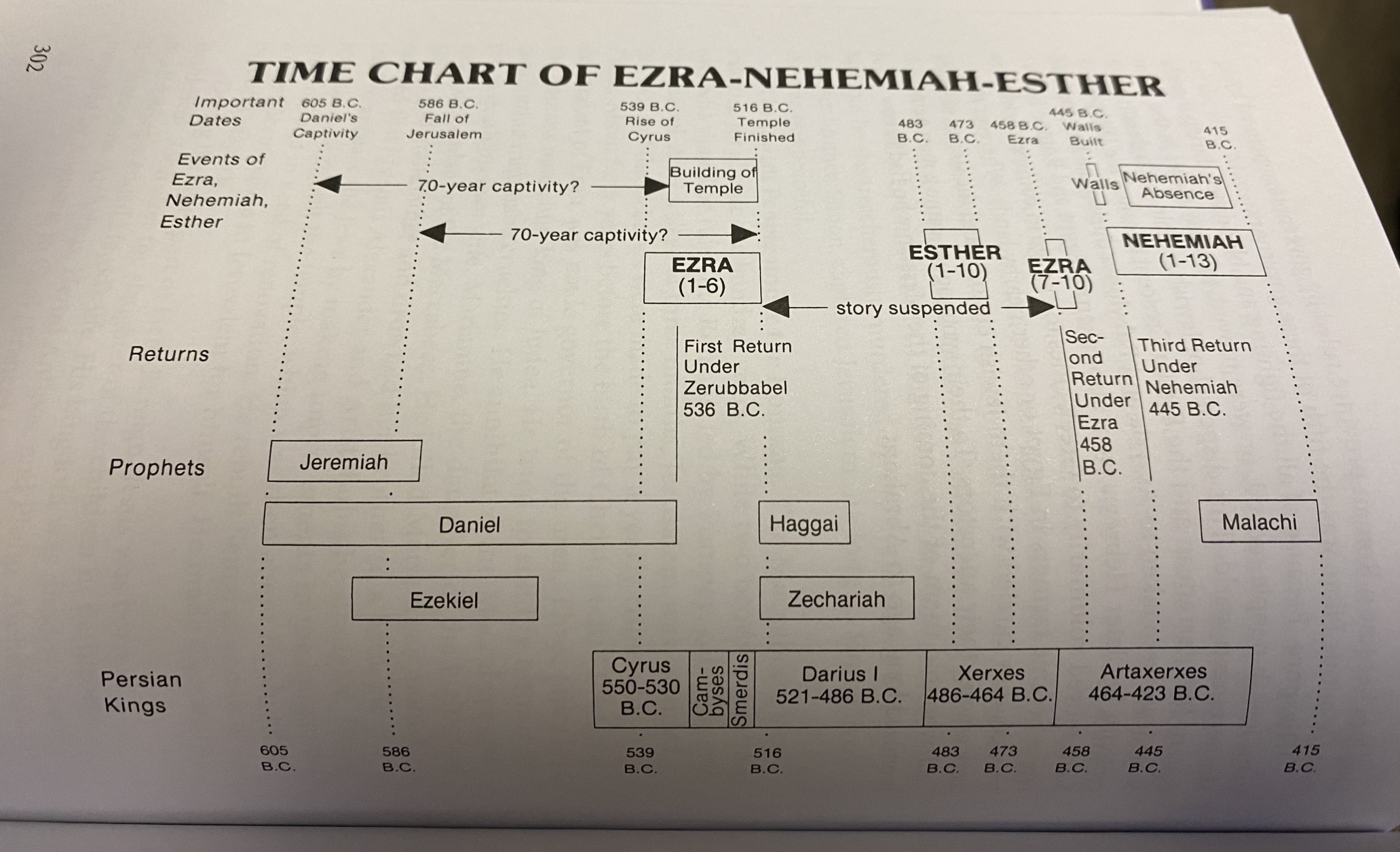